COMMUNICATIONS AND OUTREACH
18 FEBRUARY 2022
INTRODUCTION
The PCC remains a multi stakeholder forum with common but unequal social partner interests and expectations and therefore   a rich diversity of views
Communicating climate change is both an individual partner and collective responsibility principled on the “social compact “ of what the Just Transition is about
The value proposition of the outreach of the PCC is  that it will  remain open and inclusive and receptive to collaboration and partnership 
We aim to raise awareness on the physical science of climate change;   and  encourage  social partners to continue to educate, inform and mobilize their constituencies through rigorous outreach programmes, campaigns and partnerships
[Speaker Notes: Move to the top.]
OUR STRATEGIC APPROACH TO OUTREACH
Entrench Development Communications in our outreach  and empower our communities and stakeholders 

A just and inclusive  process - through proactive outreach and community consultation ,stakeholder engagement and feedback beyond JT framework development phase
Stakeholder Engagement – Partner Initiatives ( Labour , Women , NGOS etc..) 
Just Transition Roadmap – 360 degrees participation beyond the JTF.
Leadership  and Collaboration networks of innovation and information. 
Dialogue  e.g. Lectures and Seminars
Consultation and Participation
Engagement and Feedback
Access to Quality Information 
Dialogue and Leadership
[Speaker Notes: RM: see hand written notes.]
THEMES AND KEY MESSAGES
BUILDING  A SOCIAL COMPACT – TOWARDS  A JUST TRANSITION
MITIGATION

The resultant structural economic changes we must make are significant and have consequences for communities around the country. 

The commission is supporting economic decision makers by originating and collating studies on net-zero mitigation pathways for each sector of the economy.  

This includes understanding pathways and their social and economic consequences as well as supporting the long-term modelling community in South Africa.
ENERGY TRANSITION 
The just energy transition safeguards the country navigates away from coal towards cleaner sources of energy.

A well-managed “Just Energy Transition” can be a strong driver for new jobs, better jobs, social justice, and poverty eradication 

Achieving a “Just Energy Transition” is about , ensuring that the livelihoods tied to energy industries (e.g.., coal) are not left behind towards a low emissions economy.
CLIMATE FINANCE
Without resources, the presence of institutional consensus, individual action, and science-based planning and policy cannot deliver a just transition.
The international and domestic capital markets, debt markets and development finance pools must be harnessed, structured, and blended to provide the financial resources. 
We support private sector to understand and mitigate climate risks, seize the market opportunities to align investment decisions with South Africa’s
ADAPTATION
Climate change adaptation is the process of adjusting to current or expected climate change and its effects and impacts, which are already real in South Africa.  

The Social partners are committed  in  finalization of implement the National Adaptation Plan and the implementation of Sectoral Adaptation Plans.  

The PCC will also facilitate Climate Adaptation partnerships both locally and internationally.
[Speaker Notes: -put examples as talking points – to avoid perception that other multilateral engagements are not important.]
OUR  STRATEGIC INTERVENTIONS
INSPIRED   and  MOBILISED citizens and partners engaging with Just Transition development process.

PROMOTION OF   investment,  partnership  and opportunities from South Africa's climate response  

SOUND decision making within state and society informed by  science-based information and learning networks.
Integration of  core messages and themes as social partners - One Message and Many Voices  with production,  dissemination of quality research and reports
Entrench Development Communications - empower communities– Inclusive outreach  and community engagement beyond the JT framework development process 
Complement South Africa’s Climate Diplomacy –Build Networks and Communications partnerships.- This is our responsibility as social partners  internationally and in the continent ahead of COP27 and beyond
Strengthen Advocacy and Action Campaigns–  Propagating thematic  focus on Mitigation and Adaptation including financing, skills and technology  initiatives
[Speaker Notes: Stay in place. 
-suggested: create a *presentation slide* from this version that uses crisper language.]
IMPLEMENTATION
Social Media  Content Integration  - Content Development and Engagement -
Publishing and Creative Development for Varying Audiences and Platforms  
Collaboration on Climate Change Information and Content Development
DIGITAL MEDIA CONTENT DEVELOPMENT
Media Engagement and Improved Relations to on key issues on climate change 
Content Development to support Climate Change reporting and coverage  
Media Partnerships and Community Media Development for increased reach and diversity
MEDIA COLLABORATION AND  CONTENT
Awareness Collaboration  - Industry, NGOs  and SA brand estate  ( Brand SA, Invest SA etc) 
Build and strengthen regional Global Communications Networks ( other Climate Councils / Networks  etc) 
Social  and Empowerment Campaigns - Consumer Awareness on EMVs, Climate Jobs and Skills
BRAND CAMPAIGNS AND PARTNERSHIPS
[Speaker Notes: RM: see hand written notes.]
THANK YOU www.climatecommission.org.za
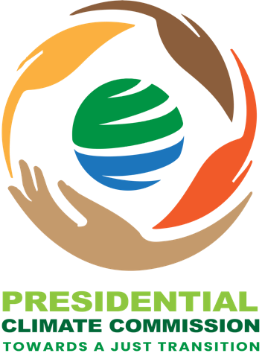